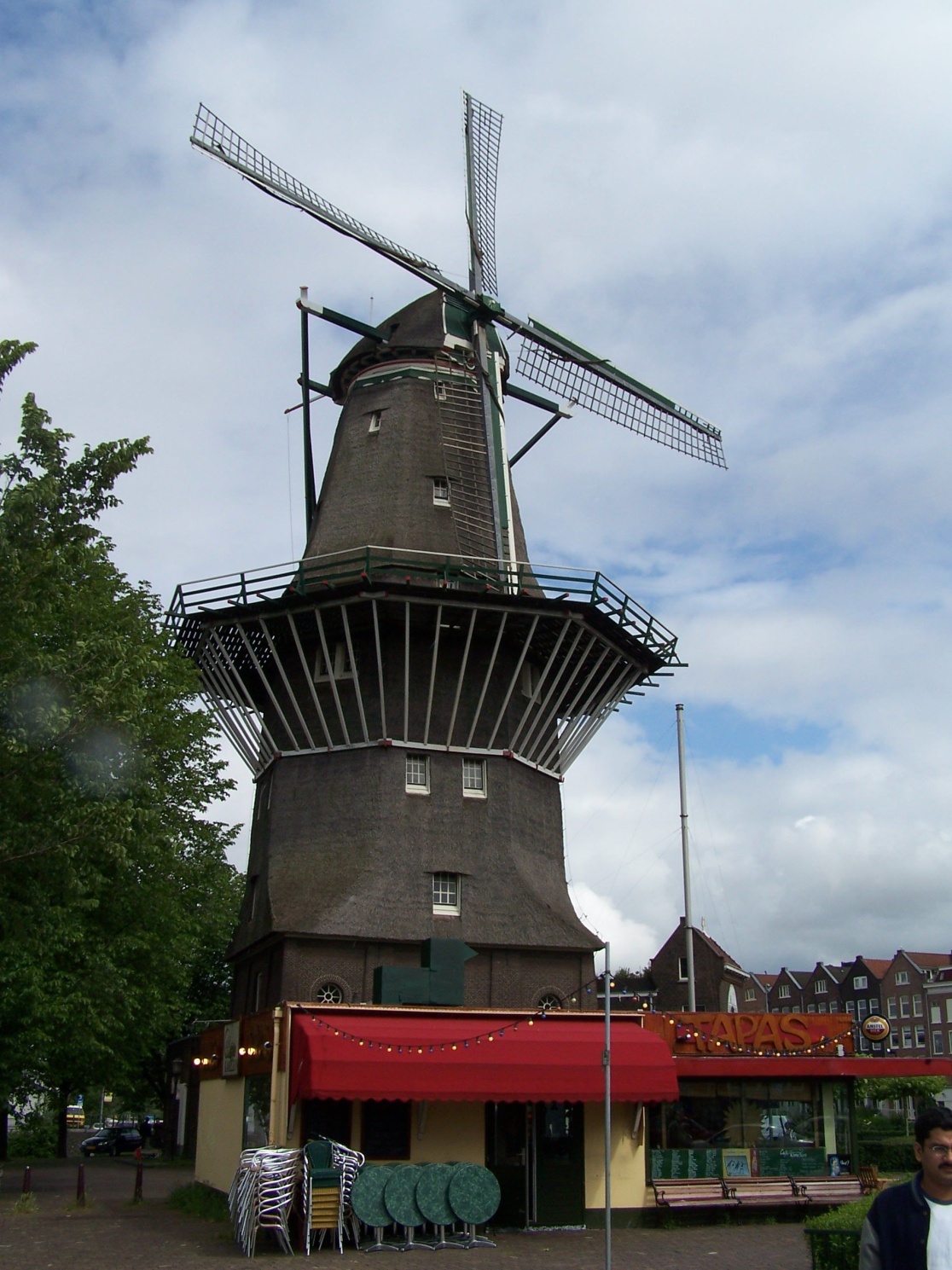 Amsterdam 2013
Orientation 1
Participants
Melissa Ackerman
 Erin Asher 
Louis Bunch
Michael Carpenter
Josh Carter 
Christina Casas 
Benjamin Conniff 
Paige Harrison 
Taylor Helton
 Shannon Hopper 
Michael Keller
Kristina Mason
Alyssa Page 
Blake Sarmiento 
Tyler Shields 
Donald Snider 
Paul Steenbergen
 Collin Steiner
 Justin Thurman
William Young
Mei Zhou
Travel
United Airlines
Frequent Flier Programs

www.united.com
TravelWednesday, July 10
Nashville– Washington, DC UA 3400
1:10 p.m. – 3:56 p.m. 
Washington, DC - Amsterdam UA 946
5:25 p.m. – 7:15 a.m. Thursday
United
TravelFriday, August 2
Amsterdam – DC UA 947
11:15 a.m. – 1:55 p.m. 
DC - Nashville
4:50 p.m. – 5:37 p.m.
Travel
Seat Assignments
Done in bulk
Special requests
Left handed persons on left aisle, window?
Tall persons on aisle? 
Someone you want to sit beside (or NOT sit beside)
Can change on line after ticketing
Return later (up until time of ticketing, difference in fare (+possible $250 fee)).
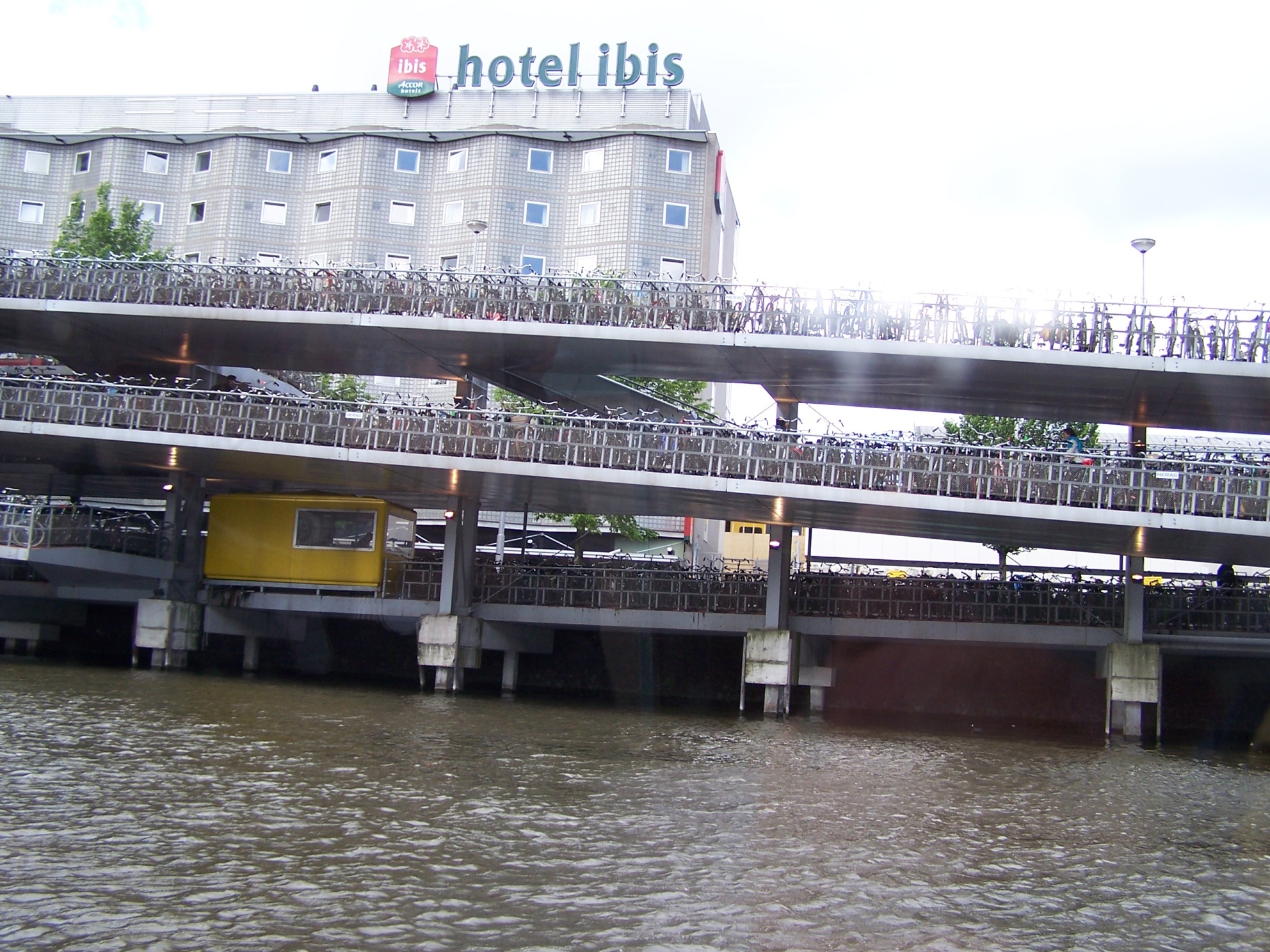 In AmsterdamHousing
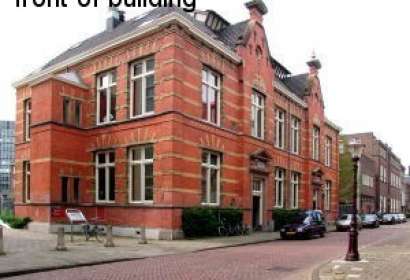 Muidergracht 20 
Location
2 per room
Shower and toilet shared with 3 rooms
Kitchen
WIFI in room
In AmsterdamHousing
Sarphatistraat 
Location
2 per room
Shower and toilet
Kitchen
Internet in the rooms
network card and a RJ 45 cable
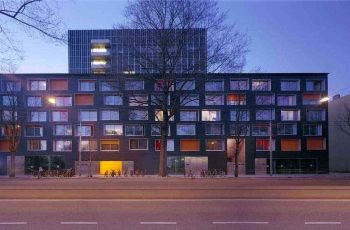 Laundry
Apartments have laundry facilities.  You provide the detergent and the fabric softener.  You fold and put them away.
Amsterdam
map
In AmsterdamTransportation
Transportation pass
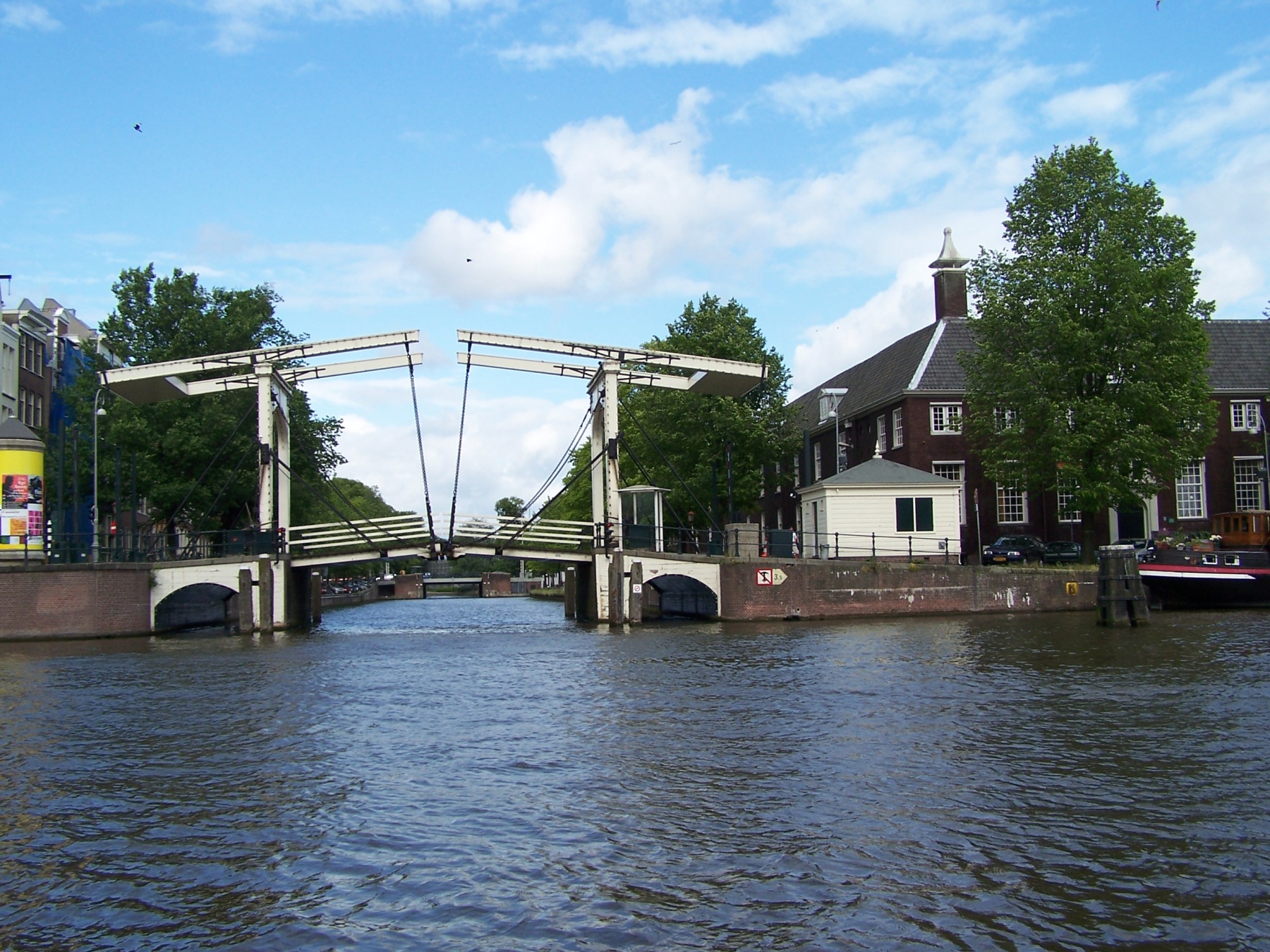 The Netherlands
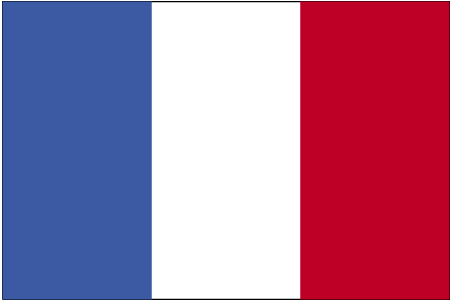 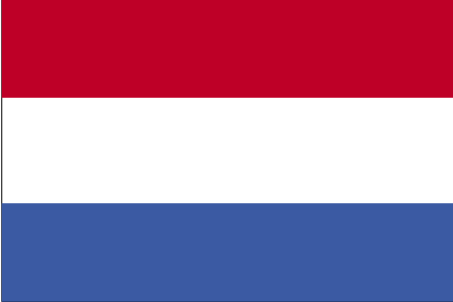 Weather
Bring warm weather clothes
Bring cool weather clothes
Bring collapsible umbrella
Average July high 71.  Average low 53. Average precipitation 3”.
Clothes
Bring warm weather clothes
Bring cool weather clothes
Bring comfortable walking shoes
Bring leather dressy shoes (they dress to go out)
Dress/skirt for the ladies and slacks (not jeans) and collared shirt for men (flower auction, EC)
Classroom dress be comfortable.
Going out clothes – ask Andy.
Money
ATM is the cheapest way to get money
Traveler’s checks are a pain and is costly
Exchanging cash is costly
Contact your bank and let them know you will be traveling
4-digit pin
Phones
SAGL web site lists options for securing a phone before departure
You may buy a phone or a sim card there
We would like you to have a phone with you, preferably with a local number
US service is costly
What We Need From You
Complete all forms with SAGL
Copies of your passport (first page) to SAGL
Attend SAGL Faculty Led orientation
04/18/2013 6:30-7:30 PM, Gary Ransdell Hall Auditorium (GRH 1074)
04/23/2013 4:30-5:30 PM, Gary Ransdell Hall Auditorium (GRH 1074)
CHECK EMAIL REGULARLY.  LOOK FOR EMAIL MESSAGES FROM PRUITT, MYERS, AND SAGL
What We Need From You
e-mail any special requests to me
Seating
Roommates
Meals
Change in schedule
Summer information
e-mail
Phone
Cell phone (in the car on your way to the airport)
Meeting in April
April 16 (Tuesday)
Cost?